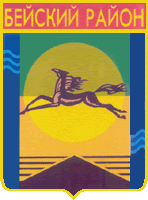 БЮДЖЕТ ДЛЯ ГРАЖДАН2022 год и плановый период 2023 и 2024 годов(проект)
Основные параметры местного бюджета на 2022-2024гг.
2024 год
2022 год
2023 год
Доля отчислений от республиканских налогов в структуре собственных доходов бюджета
Факторный анализ по основным источникам собственных доходов 2020-2022 годы
БЕЗВОЗМЕЗДНЫЕ ПОСТУПЛЕНИЯ В МЕСТНЫЙ БЮДЖЕТ (тыс.руб.)
Функциональная структура расходов местного бюджета в 2022 году
Реализация 75,5% расходов в программном формате:
1. МП "Развитие и совершенствование муниципального образования Бейский район на 2020-2025 годы"
2. МП "Культура Бейского района на 2020-2025 годы"
3. МП "Развитие агропромышленного комплекса и социальной сферы на селе на 2020-2025 годы"
4. МП "Экономическое развитие и повышение инвестиционной привлекательности муниципального образования Бейский район на 2020-2025гг."
5. МП "Обеспечение общественного порядка и противодействие преступности в муниципальном образовании Бейский район на 2020-2025 годы"
6. МП "Развитие и совершенствование образования в Бейском районе (2021-2025 годы)"
7.  МП "Социальная поддержка граждан Бейского района на 2020-2025 годы"
8. МП "Развитие подведомственных организаций и учреждений администрации Бейского района на 2021-2025 годы"
Предусмотрено увеличение заработной платы
Структура расходов на социальную сферу в 2022 году (тыс.руб.)
Расходы на образование61% - 509 015,0 тыс.руб.
Расходы на культуру  и спорт
Другие расходы
Общегосударственные расходы
88 698,8 тыс.руб.
Межбюджетные трансферты
Справочно:
Анализ по собственным доходам и основным направлениям расходов по собственным полномочиям, предложенным в проекте бюджета на 2022 год
Благодарю за внимание!